Государственное дошкольное учреждение детский сад №50 комбинированного вида Колпинского района Санкт-Петербурга
Игровые задания
по обучению чтению
Воспитатель:
Белова Екатерина Александровна
Задание: подобрать соответствующее окончание  к каждой картинке и прочитать слова
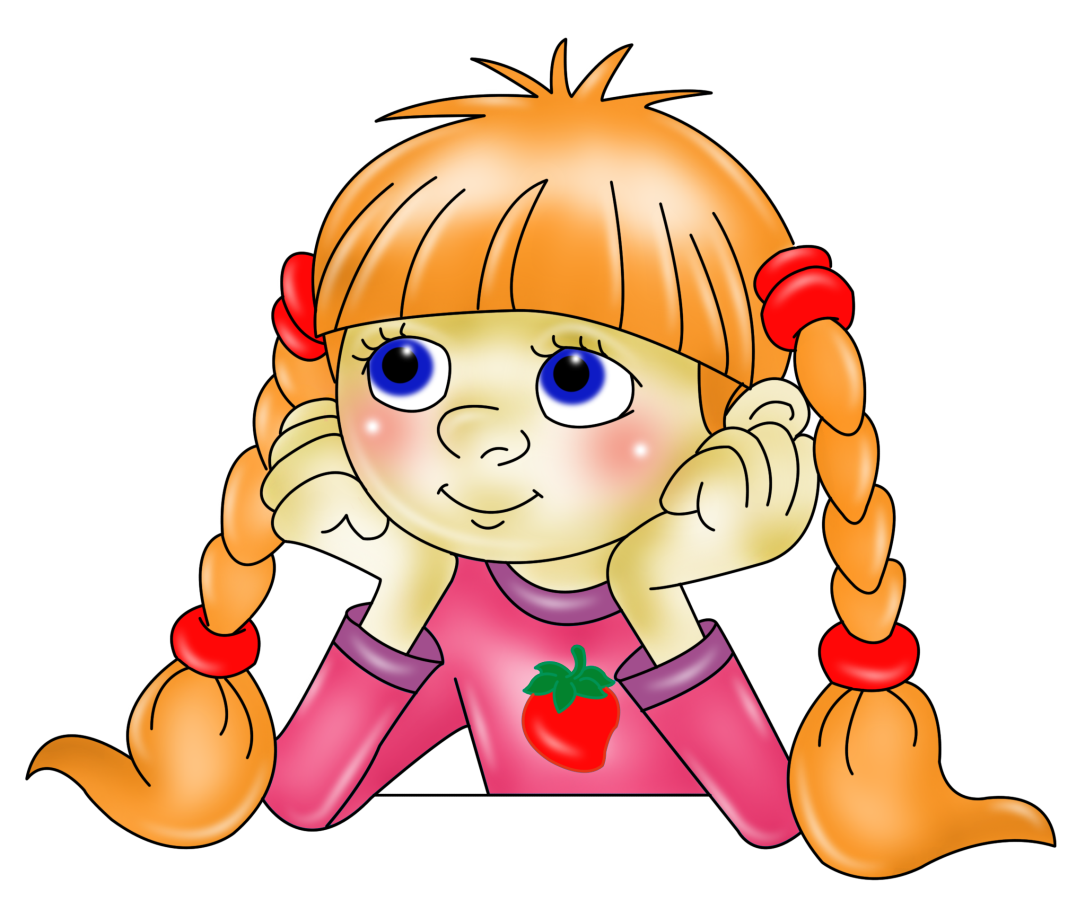 МУ
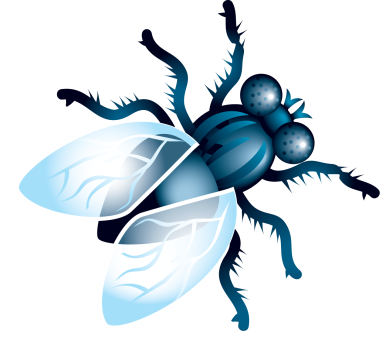 ХА
ЧА
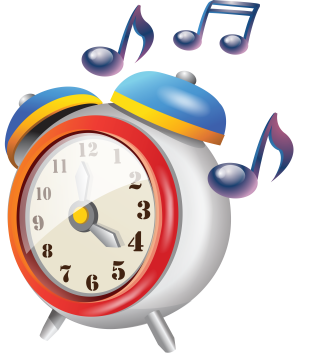 СЫ
СО
ВА
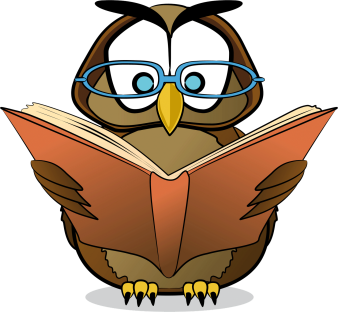 ВА
ХА
СЫ
БА
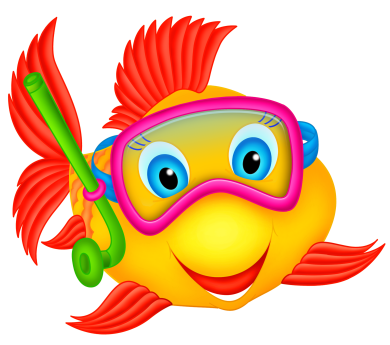 РЫ
РО
ПЕ
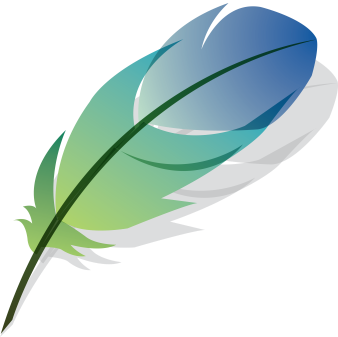 РО
ЗА
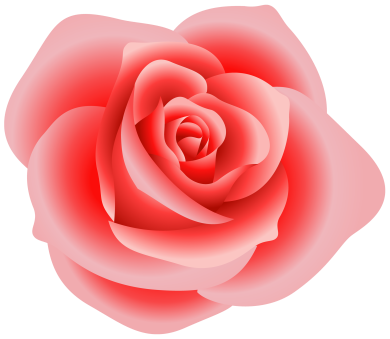 РО
БА
ЗА
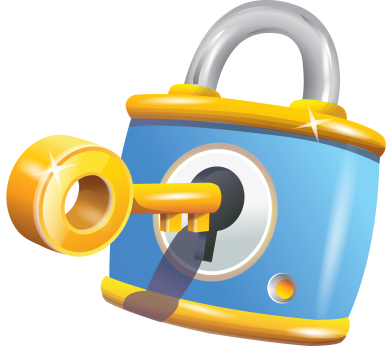 МОК
ЗА
РЕЦ
ПЕ
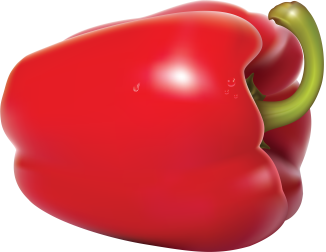 КО
ЗА
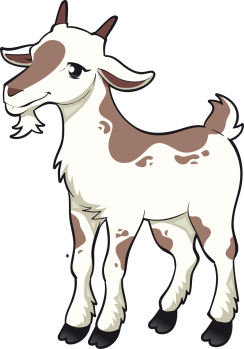 РЕЦ
МОК
ЗА
ТУХ
ПЕ
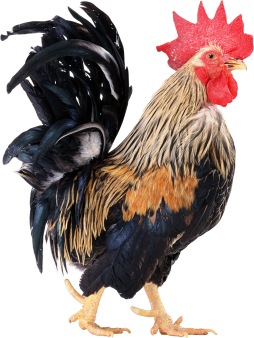 СА
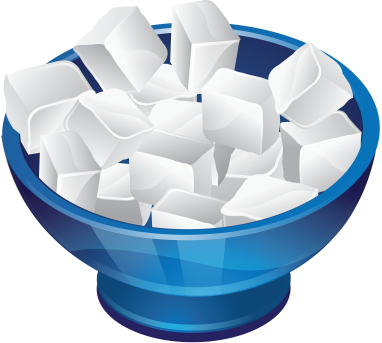 ХАР
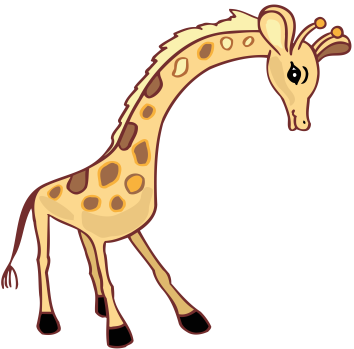 РАФ
ЖИ
ХАР
ТУХ
РАФ